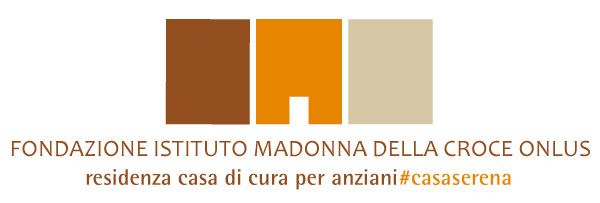 ALLEGATO n° 9
ORGANIGRAMMA
CONSIGLIO DI AMMINISTRAZIONE
       Pres. Dott. Dario Gai
       Vice Pres. Sig.ra Laura Prandini
       Cons. Don Marco De Bernardi
       Cons. Avv. Carlotta Onofri
       Cons. Dott. Luca Maranzana
ORGANISMO DI VIGILANZA
Presidente Ing. Silvio Aimetti
Dr. Minazzi Adalberto Adriano
Avv.  Alice Gabardi
COMITATO OSPITI E PARENTI
DIRETTORE GENERALE
E
RESPONSABILE INFORMATIVO
Piero Bonferoni
AREA MEDICA
AREA MEDICA
AREA AMMINISTRATIVA
RSPP
Ing. Andrea Baù
RECEPTION
RESPONSABILE MEDICO
CSSS
Coord.servizi socio sanitari
I.P. Melissa Zamboni
Dr. Marco Bianchi
Uff. SEGRETERIA / U.R.P.
MEDICI INTERNISTI
Dr. Marco Bianchi
Dr.ssa Ana Ursu
Dr.ssa Lina Matraguna
Dr. Giorgio Ciancetti
Uff. PERSONALE
CAPOSALA
I.P. Paola Ghiringhelli
PERSONALE ASA/OSS
Uff. AMMINISTRAZIONE
FARMACIA
I.P. Paola Ghiringhelli
Coop Soc.le AZZURRA 
Personale ASA/OSS I°p.
Uff. CONTABILITA’
PERSONALE INFERMIERISTICO
MEDICI SPECIALISTI
CARDIOLOGO:
Dr.ssa Marcella Luvini
FISIATRA:
Dr. Matteo Martignoni
NEUROLOGO:
Dr. Maurizio Surace
INFETTIVOLOGA:
Dr.ssa Noemi Astuti
AREA SERVIZI
EDUCATORI/ANIMATORI
SERVIZIO LAVANDERIA
RESP.MANUTENZIONE
Arch.Fabio Cusatelli
VOLONTARI
SERVIZIO PARRUCCHIERE
SERVIZIO MANUTENZIONE
PSICOLOGA
SERVIZIO RISTORAZIONE
SODEXO ITALIA Spa
FISIOTERAPISTI
SERVIZIO PULIZIA
SODEXO ITALIA Spa
REVISIONE 08 del 17/02/2022
LA DIREZIONE